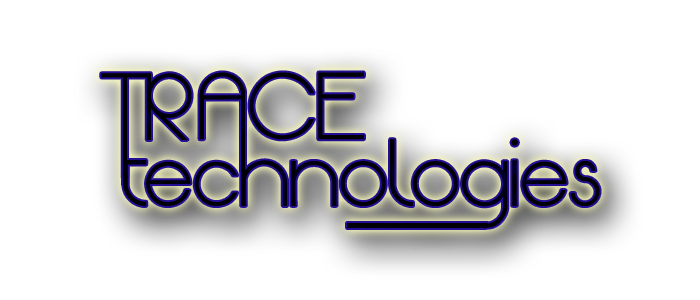 Software Plan
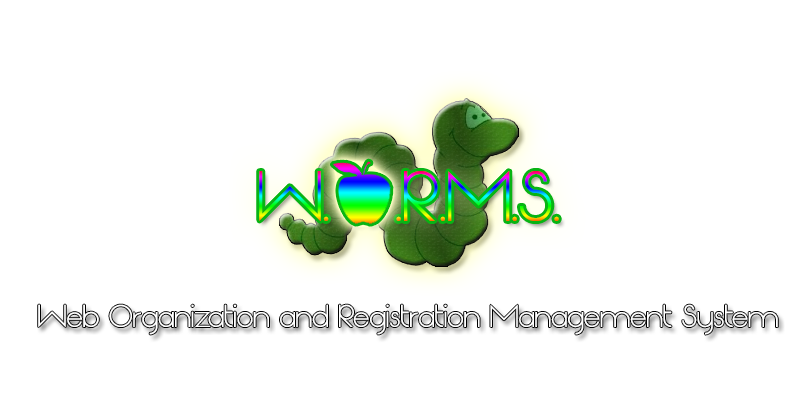 Friday, September 21st 2012
Welcome
Our Client:

		Dr. Darren Lim
Professor of Computer Science
Siena College
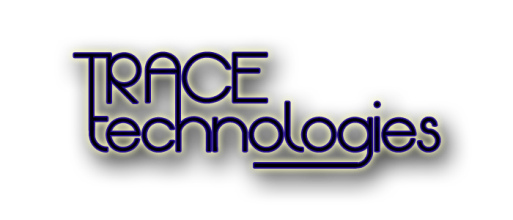 2
Agenda
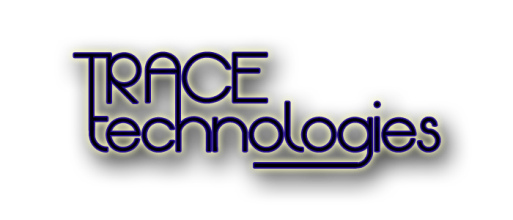 3
Introduction
Christopher Small
Team Leader

Alyssa Nghiem
Web Master

Eduardo Pinto Barbosa
Document Analyst

Tyler Vorpahl
Lead Graphic Designer

Ryan Kennedy
Lead Developer
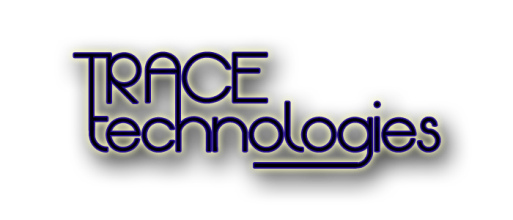 4
Agenda
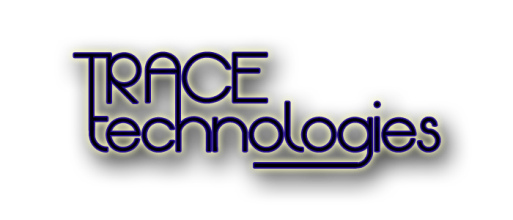 5
Problem Definition
Consortium for Computing Sciences in Colleges
North East (CCSCNE) Conference

	Integrated System that handles…
 Attendee Registration
 Scholarly Works Submission
 Scholarly Works Review
 Information Access
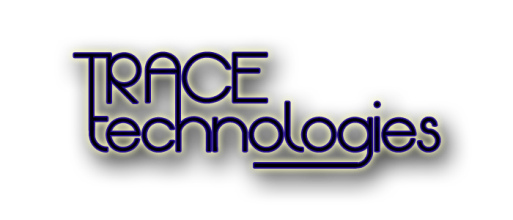 6
Agenda
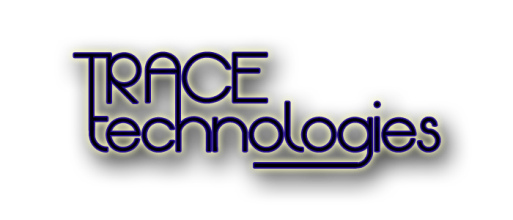 7
System Justification
An easy to use registration system
 The ability to manage submissions
 A system to assign reviewers for submissions
 Simplification of the duties of organizers
Our system will provide:
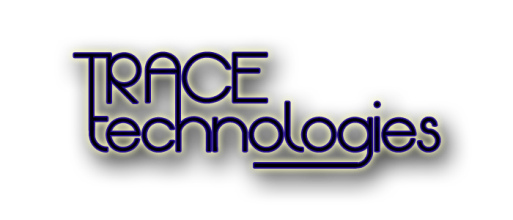 8
Agenda
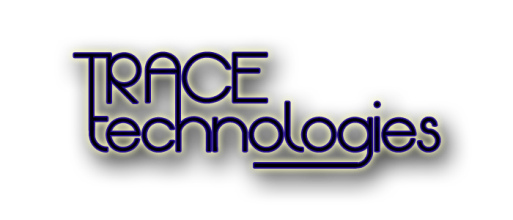 9
Current Solution
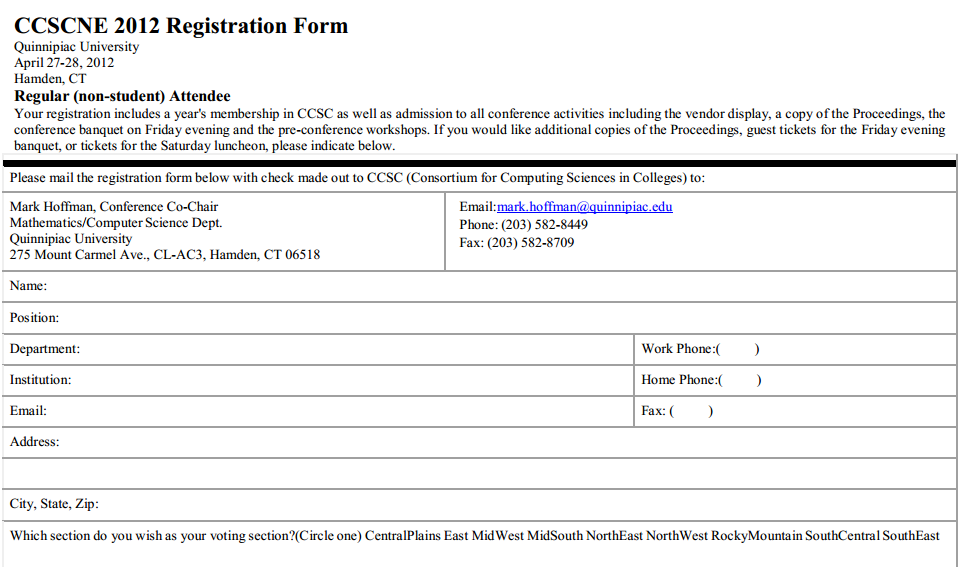 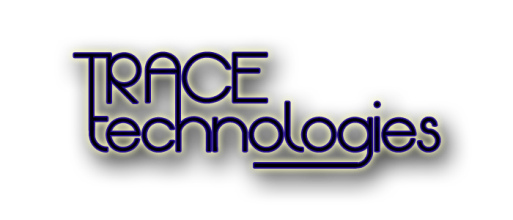 10
Current Solution (cont.)
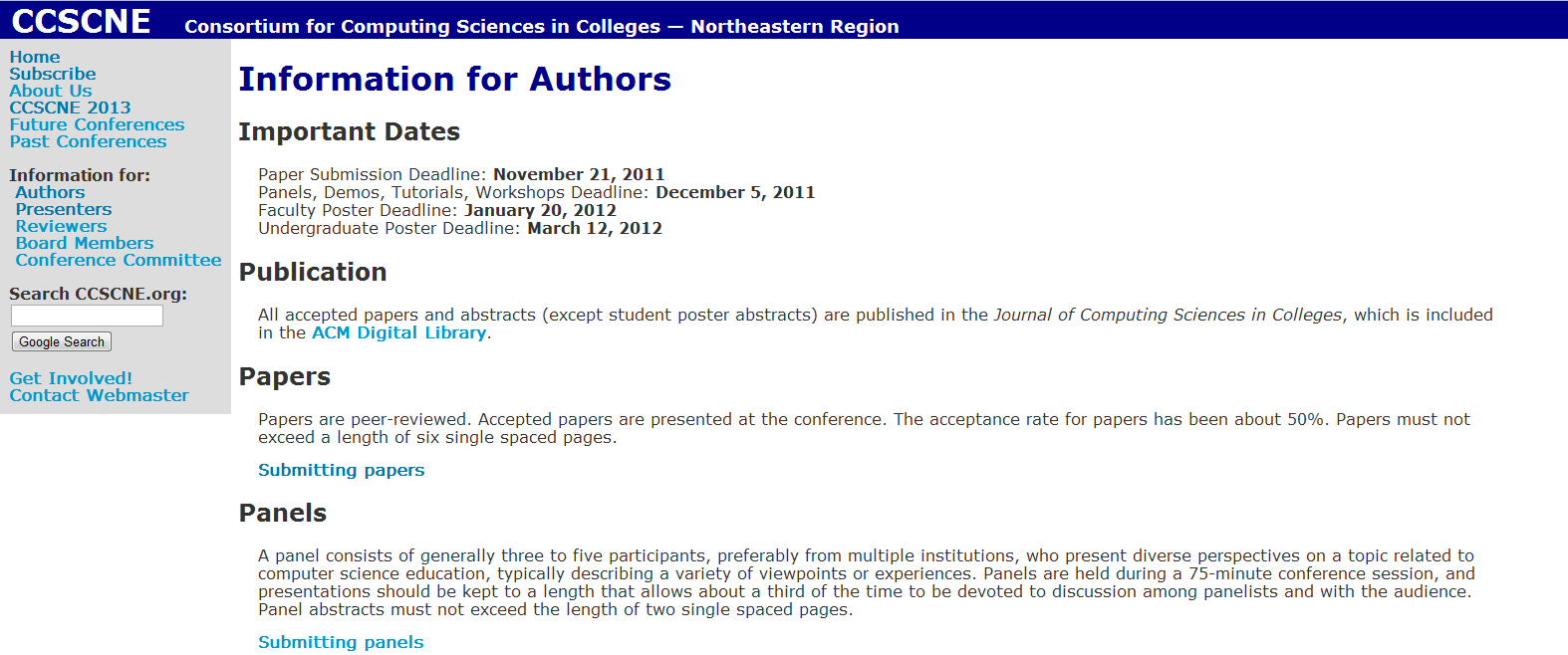 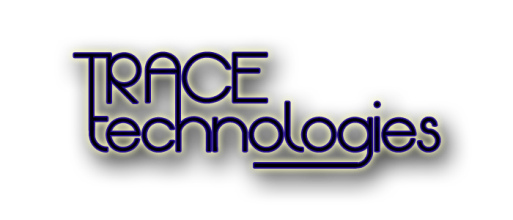 11
Agenda
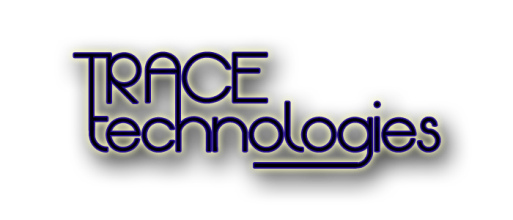 12
System Goals
Our goal is to develop…

 A web based software system
 A clean and simple registration process
 A simple submission system
 An organizational tool for event organizers
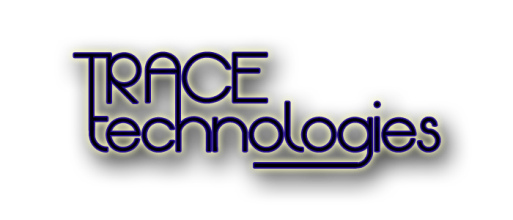 13
Agenda
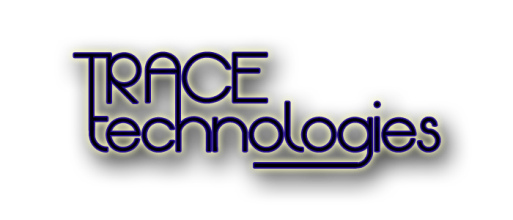 14
System Constraints
Ensure compatibility with all major browsers
 Store all user information securely
 Handle validation and anonimity of reviewers and ensure that they may not review works from their school
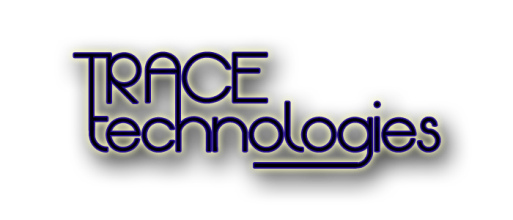 15
Agenda
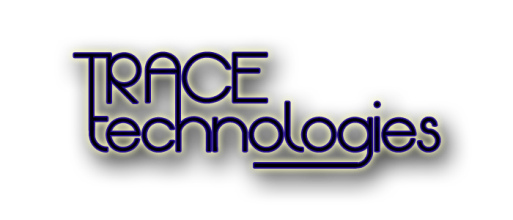 16
Resources
Languages:
 HTML, PHP, CSS, SQL, Java

Hardware: 
 Software Engineering Lab (Macs and PCs)
 Oraserve

Software: 
 Firefox, Chrome, IE, Safari, Apache Web Server, Eclipse,     	Oracle SQL Server

Personnel: 
 Dr. Darren Lim, Dr. Tim Lederman, Team Members
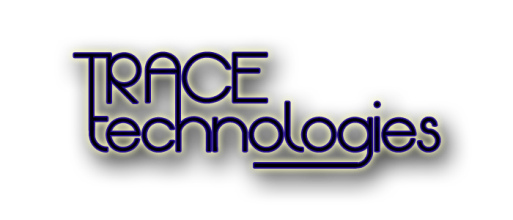 17
Agenda
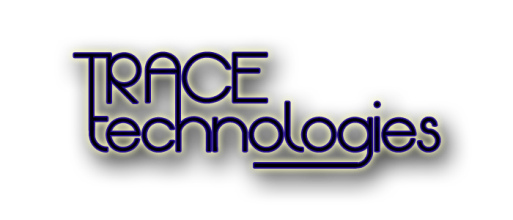 18
Development Model
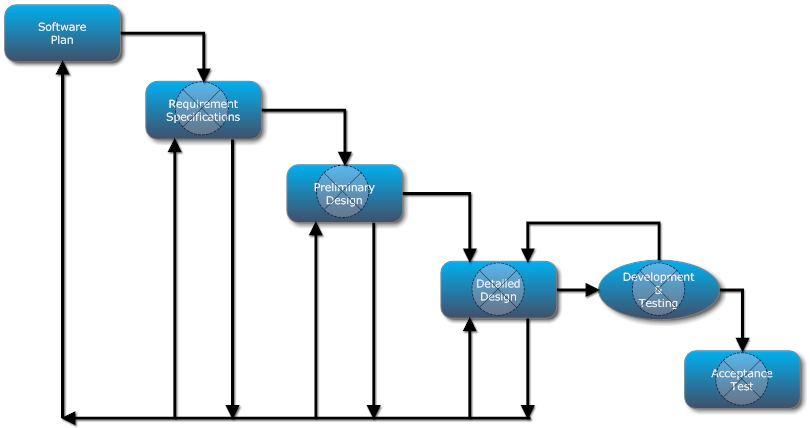 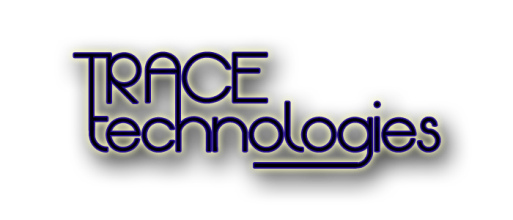 19
Agenda
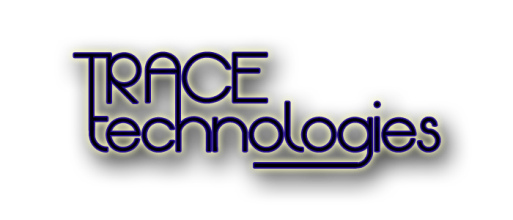 20
Timeline
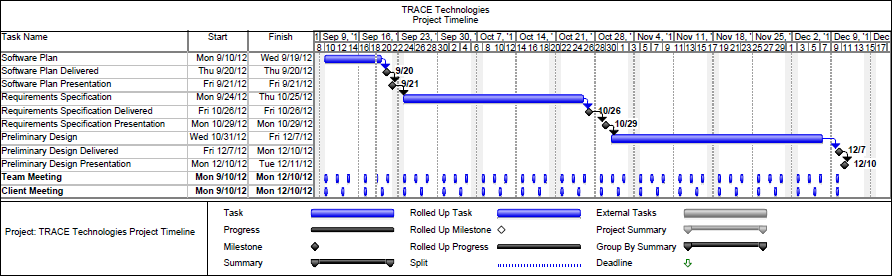 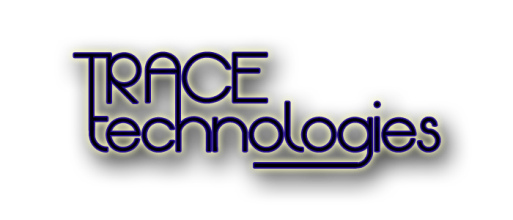 21
Timeline (cont.)
Software Plan – September 21, 2012

 Requirement Specifications – October 29, 2012

 Preliminary Design – December 10, 2012
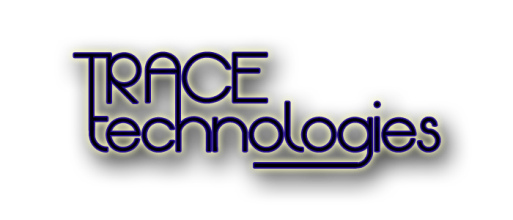 22
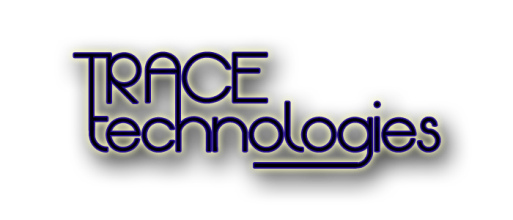 Questions?
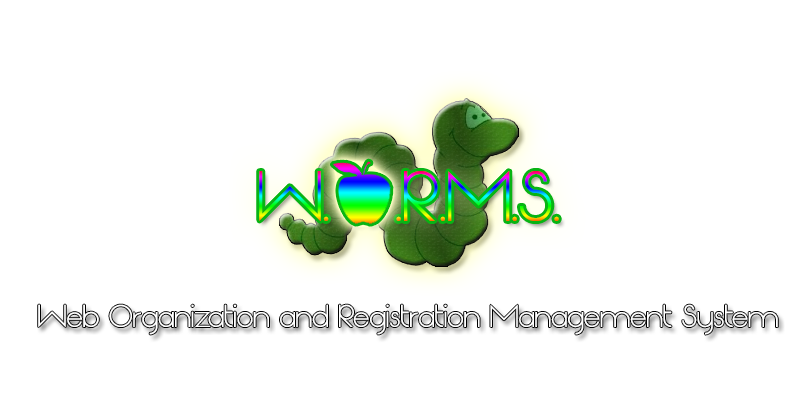 23